May 2019
Project: IEEE P802.15 Working Group for Wireless Personal Area Networks (WPANs)

Submission Title: [Agenda for TG 802.15.4w May 2019 Interim Meeting]	
Date Submitted: [13 May, 2019]	
Source: [Joerg ROBERT] Company [Friedrich-Alexander University Erlangen-Nuernberg]
Address [Am Wolfsmantel 33, 91058 Erlangen, Germany]
Voice:[+49 9131 8525373], FAX: [+49 9131 8525102], E-Mail:[joerg.robert@fau.de]	
Re: []
Abstract:	[]
Purpose:	[Guidance during TG802.15.4w session]
Notice:	This document has been prepared to assist the IEEE P802.15.  It is offered as a basis for discussion and is not binding on the contributing individual(s) or organization(s). The material in this document is subject to change in form and content after further study. The contributor(s) reserve(s) the right to add, amend or withdraw material contained herein.
Release:	The contributor acknowledges and accepts that this contribution becomes the property of IEEE and may be made publicly available by P802.15.
Slide 1
Joerg ROBERT, FAU Erlangen-Nuernberg
May 2019
TG 802.15.4w LPWAAgenda March 2019 Plenary
Joerg RobertFAU Erlangen-Nuernberg
Slide 2
Joerg ROBERT, FAU Erlangen-Nuernberg
Instructions for the WG Chair
The IEEE-SA strongly recommends that at each WG meeting the chair or a designee:
Show slides #1 through #4 of this presentation
Advise the WG attendees that: 
IEEE’s patent policy is described in Clause 6 of the IEEE-SA Standards Board Bylaws;
Early identification of patent claims which may be essential for the use of standards under development is strongly encouraged; 
There may be Essential Patent Claims of which IEEE is not aware. Additionally, neither IEEE, the WG, nor the WG Chair can ensure the accuracy or completeness of any assurance or whether any such assurance is, in fact, of a Patent Claim that is essential for the use of the standard under development.
Instruct the WG Secretary to record in the minutes of the relevant WG meeting: 
That the foregoing information was provided and that slides 1 through 4 (and this slide 0, if applicable) were shown; 
That the chair or designee provided an opportunity for participants to identify patent claim(s)/patent application claim(s) and/or the holder of patent claim(s)/patent application claim(s) of which the participant is personally aware and that may be essential for the use of that standard 
Any responses that were given, specifically the patent claim(s)/patent application claim(s) and/or the holder of the patent claim(s)/patent application claim(s) that were identified (if any) and by whom.

The WG Chair shall ensure that a request is made to any identified holders of potential essential patent claim(s) to complete and submit a Letter of Assurance.
It is recommended that the WG Chair review the guidance in IEEE-SA Standards Board Operations Manual 6.3.5 and in FAQs 14 and 15 on inclusion of potential Essential Patent Claims by incorporation or by reference. 

	Note: WG includes Working Groups, Task Groups, and other standards-developing committees with a PAR approved by the IEEE-SA Standards Board.
(Optional to be shown)
Participants have a duty to inform the IEEE
Participants shall inform the IEEE (or cause the IEEE to be informed) of the identity of each holder of any potential Essential Patent Claims of which they are personally aware if the claims are owned or controlled by the participant or the entity the participant is from, employed by, or otherwise represents

Participants should inform the IEEE (or cause the IEEE to be informed) of the identity of any other holders of potential Essential Patent Claims

Early identification of holders of potential Essential Patent Claims is encouraged
Slide #1
Ways to inform IEEE
Cause an LOA to be submitted to the IEEE-SA (patcom@ieee.org); or

Provide the chair of this group with the identity of the holder(s) of any and all such claims as soon as possible; or

Speak up now and respond to this Call for Potentially Essential Patents
If anyone in this meeting is personally aware of the holder of any patent claims that are potentially essential to implementation of the proposed standard(s) under consideration by this group and that are not already the subject of an Accepted Letter of Assurance, please respond at this time by providing relevant information to the WG Chair
Slide #2
Other guidelines for IEEE WG meetings
All IEEE-SA standards meetings shall be conducted in compliance with all applicable laws, including antitrust and competition laws. 
Don’t discuss the interpretation, validity, or essentiality of patents/patent claims. 
Don’t discuss specific license rates, terms, or conditions.
Relative costs of different technical approaches that include relative costs of patent licensing terms may be discussed in standards development meetings. 
Technical considerations remain the primary focus
Don’t discuss or engage in the fixing of product prices, allocation of customers, or division of sales markets.
Don’t discuss the status or substance of ongoing or threatened litigation.
Don’t be silent if inappropriate topics are discussed … do formally object.
---------------------------------------------------------------   
For more details, see IEEE-SA Standards Board Operations Manual, clause 5.3.10 and Antitrust and Competition Policy: What You Need to Know at http://standards.ieee.org/develop/policies/antitrust.pdf
Slide #3
Patent-related information
The patent policy and the procedures used to execute that policy are documented in the:
IEEE-SA Standards Board Bylaws (http://standards.ieee.org/develop/policies/bylaws/sect6-7.html#6) 
IEEE-SA Standards Board Operations Manual (http://standards.ieee.org/develop/policies/opman/sect6.html#6.3)

	Material about the patent policy is available at 
	http://standards.ieee.org/about/sasb/patcom/materials.html


	If you have questions, contact the IEEE-SA Standards Board Patent Committee Administrator at patcom@ieee.org
Slide #4
May 2019
Main Agenda Items for the Week
Approval of St. Vancouver Minutes
Schedule
Comment Resolution
Future Schedule
AOB
Slide 8
Joerg ROBERT, FAU Erlangen-Nuernberg
May 2019
TG 15.4w Schedule for the Week
Slide 9
Joerg ROBERT, FAU Erlangen-Nuernberg
May 2019
Draft Agenda
Monday PM1
Open
IEEE-SA Stds. Board Bylaws on Patents in Std's. & Guidelines
Approval of the Agenda
Approval of Vancouver Minutes
Schedule
Comment Resolution
Recess

Monday PM2
Open
Comment Resolution
Recess

Tuesday PM1
Open
Comment Resolution
Recess
Tuesday PM2
Open
Comment Resolution
Recess

Wednesday PM1
Open
Comment Resolution
Recess


Thursday PM1
Open
Comment Resolution
Future Schedule
AOB
Adjourn
Slide 10
Joerg ROBERT, FAU Erlangen-Nuernberg
May 2019
TG Motion #26
Move to approve the draft agenda


Moved by:
Seconded by:
Slide 11
Joerg ROBERT, FAU Erlangen-Nuernberg
May 2019
Approval of Vancouver Minutes
Meeting minutes are available on mentor 15-19/172r0https://mentor.ieee.org/802.15/dcn/19/15-19-0172-00-004w-tg-802-15-minutes-for-march-2019-plenary-meeting-of-tg4w.doc
Slide 12
Joerg ROBERT, FAU Erlangen-Nuernberg
May 2019
TG Motion #27
Move to approve the St. Louis meeting minutes in document 15-19/172r0

Moved by: 
Seconded by:
Slide 13
Joerg ROBERT, FAU Erlangen-Nuernberg
May 2019
Comment Resolution
Comment resolution of the LB 155 comments contained in 15-19/193r2https://mentor.ieee.org/802.15/dcn/19/15-19-0193-02-004w-comments-against-lb155.xlsx
Slide 14
Joerg ROBERT, FAU Erlangen-Nuernberg
May 2019
CA Comment Resolution
Comment resolution of the LB 155 CA comments contained in 15-19/212r0https://mentor.ieee.org/802.15/dcn/19/15-19-0212-00-004w-comments-against-lb155-coexistence-assurance-document.xlsx
Slide 15
Joerg ROBERT, FAU Erlangen-Nuernberg
May 2019
Comment Resolution Motion #28
Move to approve the Comment Resolutions against LB 155 contained in document 15-19-193-10-004w.

Moved by:  Henk
Seconded by:  Johannes

Motion passes by unanimous consent
Slide 16
Joerg ROBERT, FAU Erlangen-Nuernberg
May 2019
CA Comment Resolution Motion #29
Move to approve the CA Comment Resolutions against LB 155 contained in document 15-19-0212-02-004w.

Moved by:  Johannes
Seconded by:  Henk

Motion passes by unanimous consent
Slide 17
Joerg ROBERT, FAU Erlangen-Nuernberg
May 2019
TG Recirculation Motion #30
Move that TG4w formally request that the 802.15 WG start a WG recirculation requesting approval of CA document 15-19-0165-01-004w and document P802.15.4w_D2  and to forward document P802.15.4w_D2, to Standards Association ballot.

Moved by:  Johannes
Seconded by:  Henk

Motion passes by unanimous consent
Slide 18
Joerg ROBERT, FAU Erlangen-Nuernberg
May 2019
Task Group CRG Formation Motion #31
Move that Task Group TG4w requests 802.15 WG approve the formation of a Comment Resolution Group (CRG) for the WG balloting of the P802.15.4w_D2 with the following membership: Joerg Robert (Chair), Carlie Perkins, Johannes Wechsler, and Hendricus De Ruijter. The 802.15.4w CRG is authorized to approve comment resolutions, edit the draft according to the comment resolutions, and to approve the start of recirculation ballots of the revised draft on behalf of the 802.15 WG. Comment resolution on recirculation ballots between sessions will be conducted via reflector email and via teleconferences announced to the reflector as per the LMSC 802 WG P&P.

Moved by:  Charlie
Seconded by:  Johannes

Motion passes by unanimous consent
Slide 19
Joerg ROBERT, FAU Erlangen-Nuernberg
May 2019
TG4w Draft Schedule
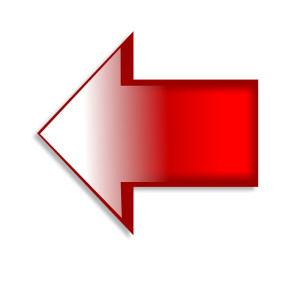 Slide 20
Joerg ROBERT, FAU Erlangen-Nuernberg
May 2019
CRG Telephone Conference
Will be scheduled if required.
Slide 21
Joerg ROBERT, FAU Erlangen-Nuernberg
May 2019
Meeting Minutes
Meeting minutes will be available in document 15-19/240r0

Special thanks to Charlie!
Slide 22
Joerg ROBERT, FAU Erlangen-Nuernberg
May 2019
AoB
Slide 23
Joerg ROBERT, FAU Erlangen-Nuernberg
May 2019
Thank You for Your Attendance!
Slide 24
Joerg ROBERT, FAU Erlangen-Nuernberg